How do we do research?
research is a systematic and organised process. It is about collecting information that answers a question. Throughout this process the researcher has to ensure that information is gathered in a systematic and accurate manner.
steps for a general research process
Step 1: select a topic
Research requires commitment. 
		As a researcher, you want to make sure you are doing something that you have a great interest in doing.
[Speaker Notes: Approach sometimes also called tradition of research.]
Step 2: Identify research problem
Based on your own understanding and interest of the topic, think about what issues can be explored? Why is it necessary to research this issue? What do we want to find out? What information/evidence already exists? Sometimes, a research problem cannot be immediately identified. But, through reviewing the existing literature will start take its shape.
	For example, South Africa has a high incidence of road death. Research already done shows that around 10,000 people are killed in road accidents each year. Now we need to find out what are the causes and impact of the high incidence of road deaths.
[Speaker Notes: Approach sometimes also called tradition of research.]
Step 3: review literature
Reviewing literature has two major purposes: one is to build up the researcher's knowledge base of the topic under exploration for a deeper understanding, and the other is to ensure the significance of the research. The researcher needs to make sure how the research will be able to contribute to the knowledge in the related field compared with the existing research literature.
Step 4: identify a focus and state research question
What questions need to be answered?
What will be the aim and focus of the research?
In this step we set out the aims and objectives of the research to define direction. A clear aim will make it easier to develop objectives for the research, for example:
To investigate the causes of accidents in South Africa.
To measure the economic impacts of road-accidents on South Africa.
To assess the social and economic impact of road accidents on the South African population
Step 5: Organising the work plan to answer the questions
What sort of information is needed to answer the questions? Where will it be found (sources)? 
What would be the best research methods to use?
Who is best suited to do this research?
What are the tasks and who will do what?
When does the work need to be completed?

= Making a proposal
Step 6: determine methods
Three major elements in the research study need to be considered: participants, materials, and instruments.
Step 6: determine methods
Participants: It concerns whom to study. For experimental studies, the researcher needs to consider statistical sampling to make sure that sample is representative of the population, e.g. techniques of random sampling and stratified sampling. For qualitative research, purposeful sampling is the major principle. The selection of individuals, groups, or cases depends on how the characteristics, or properties of the individuals, groups, or cases will best inform the researcher with the focus of what is under investigation.
Step 6: determine methods
Materials and Instrumentation
For qualitative research, the issues are the sources of data, where the researcher can find the information and what methods the researcher can use to get the information. 
Qualitative research usually focuses on the verbal information gathered from the interviews, observations, or documents. The very distinctive feature about the qualitative research is that the researcher is part of the instrument. 
The recognition of this researcher's subjective interpretation of the information yields the process of triangulation, which emphasizes use of multiple sources, methods, investigators, and theories to ensure the credibility of the research.
Step 6: determine methods
Procedures: A procedural planning of how to get entry to research participants or to the field, how to implement the experimental treatment or to schedule observations and interviews.
Step 7: identify analysis procedure
Different research questions and different research designs entail different analysis method to take. Qualitative design employs semantic analysis to identify categories, processes, and patterns of an observed phenomenon, and provides rich descriptions of the phenomenon in order to develop a deeper understanding of human systems.
Step 8: Collect data
Step 9: Analyze data and draw conclusion
This step entails discussing the findings and drawing conclusions.Findings are often in table, graph, numeric or percentage form. The discussion involves using words to describe the findings. The discussion section is where the researcher gives opinions based on the findings of the research. The researcher then draws conclusions and may make recommendations based on the findings.
Step 10: Write up a research report
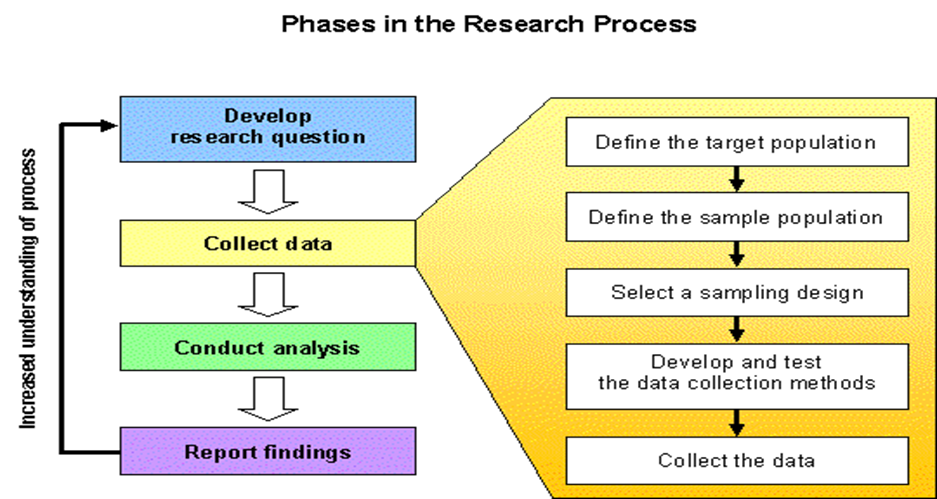